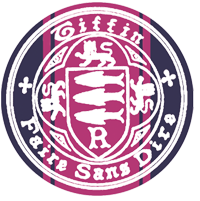 GCSE: Changing the Subject
Dr J Frost (jfrost@tiffin.kingston.sch.uk)
www.drfrostmaths.com
Last modified: 13th October 2016
Motivation
The formula to calculate a temperature in Fahrenheit if we have the temperature in Celsius:
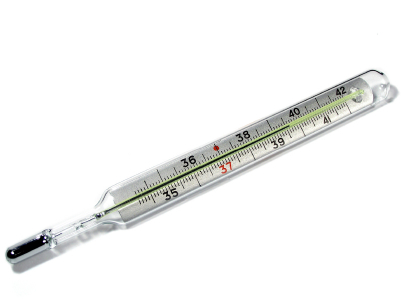 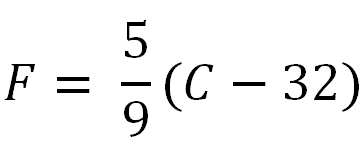 How could we find a new formula that allows us to determine the temperature in Celsius given the temperature in Fahrenheit?
?
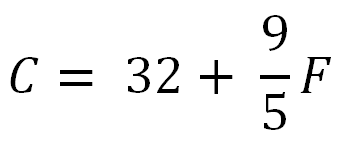 Basic Skill #1: ‘Undoing’ to Unlock
Bro Tip: It doesn’t matter what side the subject is on, provided it’s on its own!
?
?
?
?
Basic Skill #2: Subject trapped in a negative term
When the subject is within the first argument of a subtraction, it’s easy to ‘release’.
?
However, it’s a tiny bit harder if the subject is in the term being subtracted.
When the subject is inside a negative term, just add it to both sides.
?
?
Doing it in one step… (if you like)
?
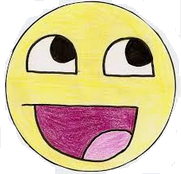 This suggests you can swap the thing you’re subtracting with the result. (i.e. Only the thing to the left of the subtraction stays put)
Examples:
?
?
?
Exercise 1
?
?
1
15
?
2
?
16
3
?
?
4
?
?
17
5
?
?
18
6
?
7
N
?
8
?
9
?
?
10
N
?
11
?
?
12
?
13
?
14
Basic Skill #3: Subject trapped in a denominator
When the subject is in the numerator of a fraction, it’s easy to ‘release’ the subject from the fraction.
?
But it’s a bit harder if the subject is in the denominator…
In general, whenever you have a fraction in an equation, your instinct should be to multiply both sides by the denominator.
?
?
?
Basic Skill #3: Subject trapped in a denominator
! Isolate the fraction on one side of the equation, then multiply by denominator.
1
2
?
?
3
?
Doing it in one step… (if you like)
Thus we can swap the thing we’re dividing by and the result. The numerator is left unchanged.
?
?
Examples:
E3
E1
E2
?
?
?
Skill #3b: ‘Cross multiplying’
If you have just a fraction on each side of the equation, you can ‘cross multiply’.
Click for Bromanimation
Examples:
E2
E1
?
?
Exercise 2
?
?
1
11
?
?
2
12
?
3
13
?
4
?
?
5
?
?
6
14
?
?
7
N
?
N
8
?
?
9
What if the subject appears multiple times?
?
?
More examples
We don’t like fractions in equations, so…
?
?
?
?
?
?
Test Your Understanding
Method Reminder:
Isolate subject on one side (and other terms of other side).
Factorise it.
?
Bro Note: According to the Examiner’s Report, only 5% of students got full marks to this question)
?
Exercise 3
6
1
?
?
2
7
?
?
3
8
?
?
4
?
5
?
Further Exercises
?
Q1
?
Q2
?
Q3
?
Q4
?
Q5
?
Q6
?
Q7
?
Q8
?
Q9